WELKOM op het minisymposium  MAAISEL ALS BODEMVERBETERAARDE PRAKTIJK!
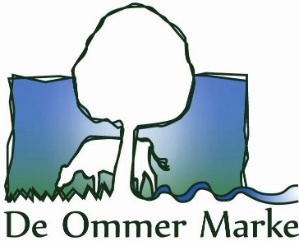 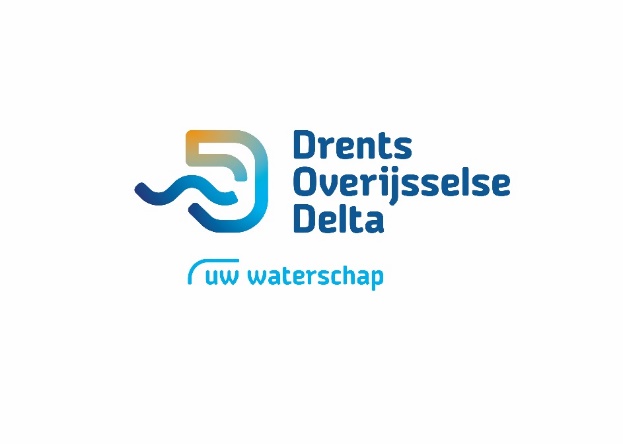 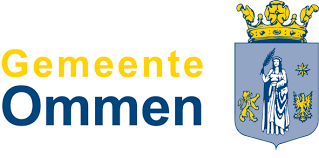 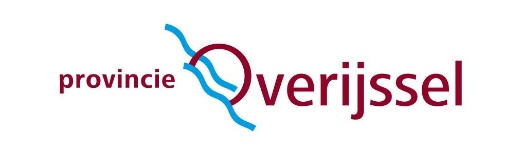 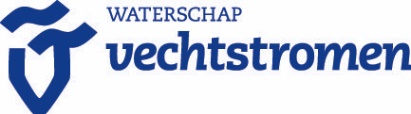 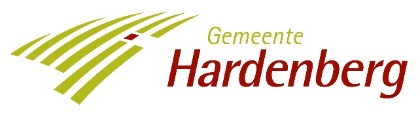 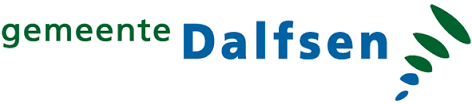 Programma: -  Welkom -  Korte introductie door Wim van der Heide -  Opening door Ilona Lagas -  Korte inleiding OMAB -  5 sprekers	Bram de Vos		- deelnemende agrariër OMAB	Jurjen Neimeijer	- provincie Overijssel	Bert Messink	- composteren met Bioterra - Pauze	Joost Mulder	- Agriton – Bokashi maken	Bas Worm		- Waterschap Vechtstromen - Bespreken stelling - Sluiting
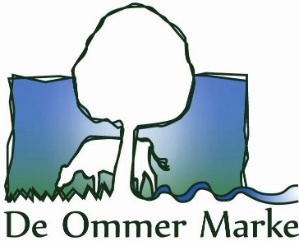 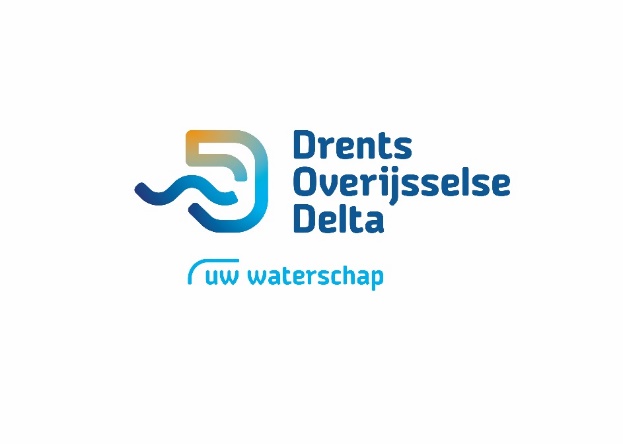 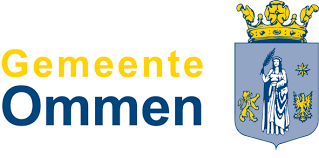 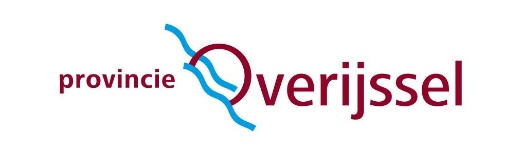 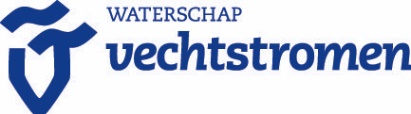 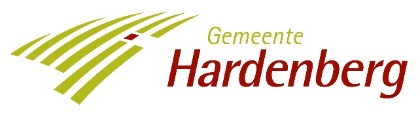 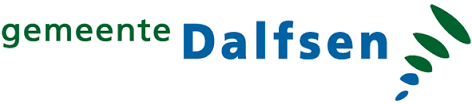